ХЕРСОНСЬКИЙ ДЕРЖАВНИЙ УНІВЕРСИТЕТ
Факультет біології, географії та екології
Кафедра географії та екології








Дисципліна вільного вибору
«Пошукова та інженерна геоморфологія»
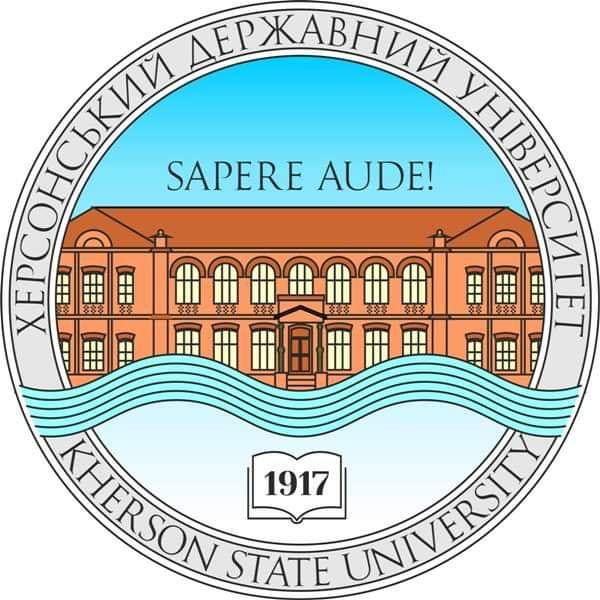 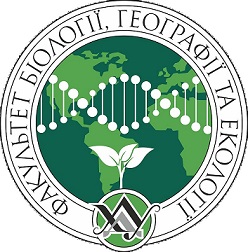 Об’єктом вивчення є рельєф земної поверхні.

Предметом вивчення пошукової та інженерної геоморфології є рельєф як елемент природного середовища, який впливає на рішення практичних завдань і сам відчуває вплив господарської діяльності людини. При цьому рельєф розуміється як результат складної взаємодії зовнішніх і внутрішніх сил Землі, що обумовлюють сукупність всіх нерівностей поверхні земної кори.
Мета навчальної дисципліни: сформувати у студентів уявлення про шляхи вирішення практичних задач різноманітних галузей народного господарства, застосовуючи теорії геоморфології.
Завдання:
Теоретичні: вивчити особливості рельєфу, закономірності його будови, розвитку та динаміки з метою вирішення практичних питань.
Практичні: навчитися аналізувати основні генетичні категорії рельєфу (вулканічного, ерозійного, карстового, льодовикового, кріогенного, еолового, прибережного); здійснювати геоморфолого-математичний аналіз, пошуково-геоморфологічне і інженерно-геоморфологічне картування; аналіз поверхонь вирівнювання.
Програмні компетентності, що забезпечуютьсякомпонентом освітньої програми«Пошукова та інженерна геоморфологія»
Загальні компетентності
Здатність застосовувати знання в практичних ситуаціях.
Прагнення до збереження природного навколишнього середовища.
Фахові компетентності
Здатність здійснювати збір, реєстрацію і аналіз даних за допомогою відповідних методів і технологічних засобів у польових і лабораторних умовах.
Здатність застосовувати кількісні методи при дослідженні геосфер. 
Здатність до всебічного аналізу складу і будови геосфер.
Здатність до планування, організації та проведення досліджень і підготовки звітності.
Здатність ідентифікувати та класифікувати відомі і реєструвати нові об’єкти у геосферах, їх властивості та притаманні ним процеси.
Програма навчальної дисципліни
Пошукова геоморфологія 
Загальна пошукова геоморфологія
Застосування загальної пошукової геоморфології в геолого-пошуковому справі
Класифікація родовищ корисних копалин і зв'язок їх з рельєфом
Пошукові критерії
Галузева пошукова геоморфологія
Пошуки розсипів
Геоморфологічні типи розсипів гір і рівнин
Пошуки нафти і газу
Рудна геоморфологія
Інженерна геоморфологія
Загальна інженерна геоморфологія
Інженерна геоморфодинаміка
Галузева інженерна геоморфологія
Гідротехнічне будівництво
Будівництво доріг
Містобудування
Сільське господарство
Меліорація
Складання інженерно-геоморфологічних карт
Антропогенна геоморфологія
Охорона рельєфу